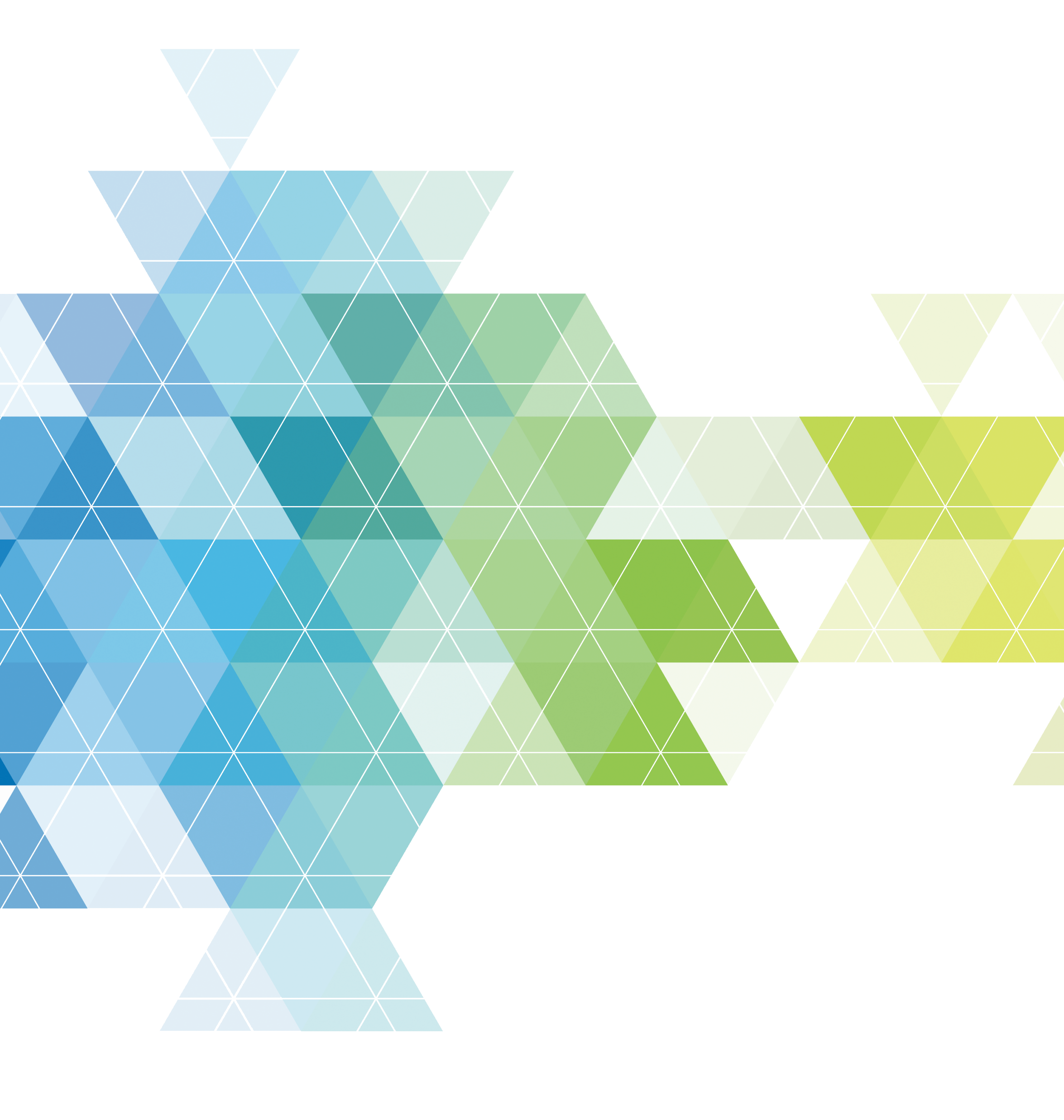 Grammar
What is an Adverb and why do we use them?
Alice Vigors 2018
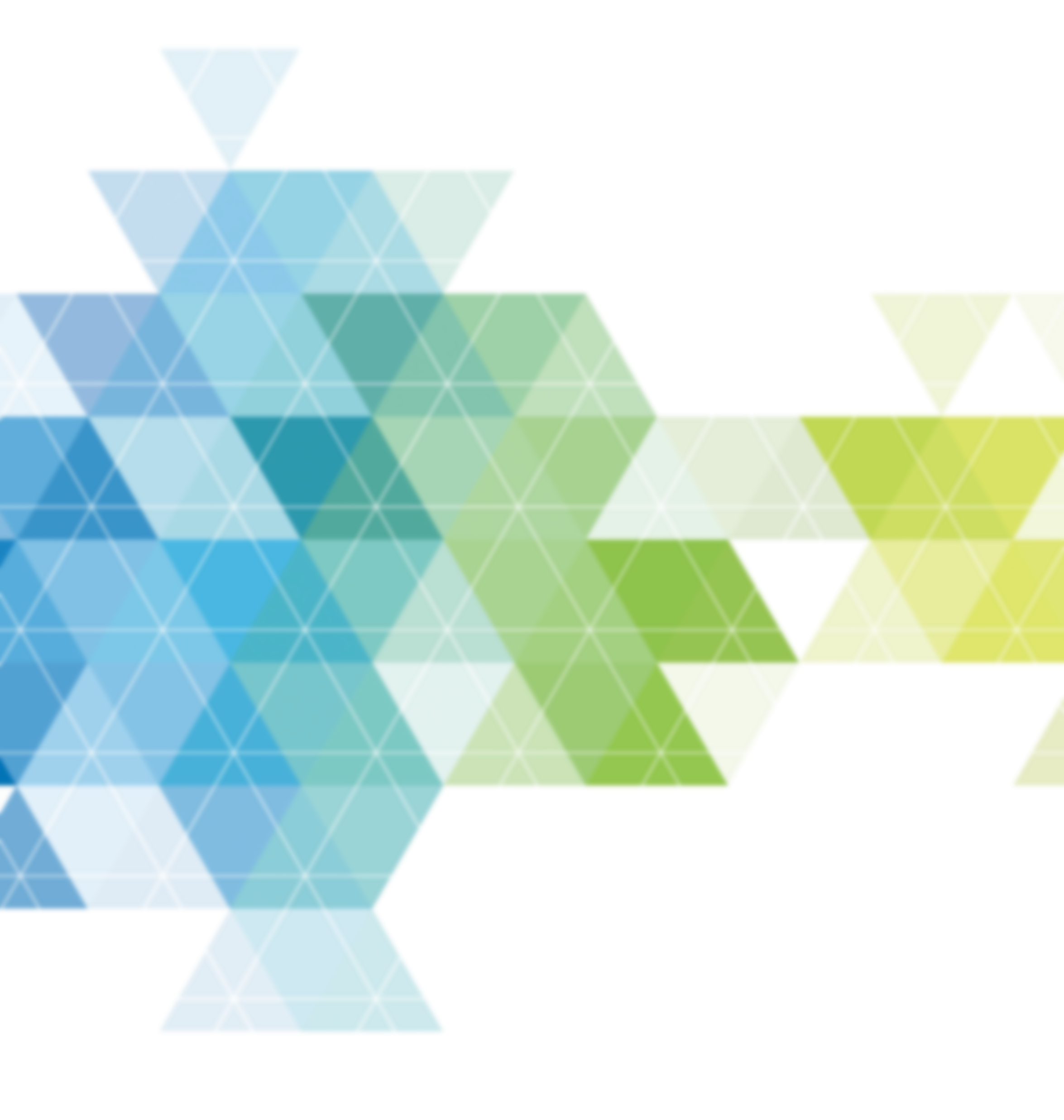 learning intention
Identify and use a range of grammatical features effectively
success criteria
Identify adverbs in a series of sentences
Explain why it was used in each sentence
Compose sentences containing an adverb
thinking i need
Describe what’s there
Build explanations
Alice Vigors 2018
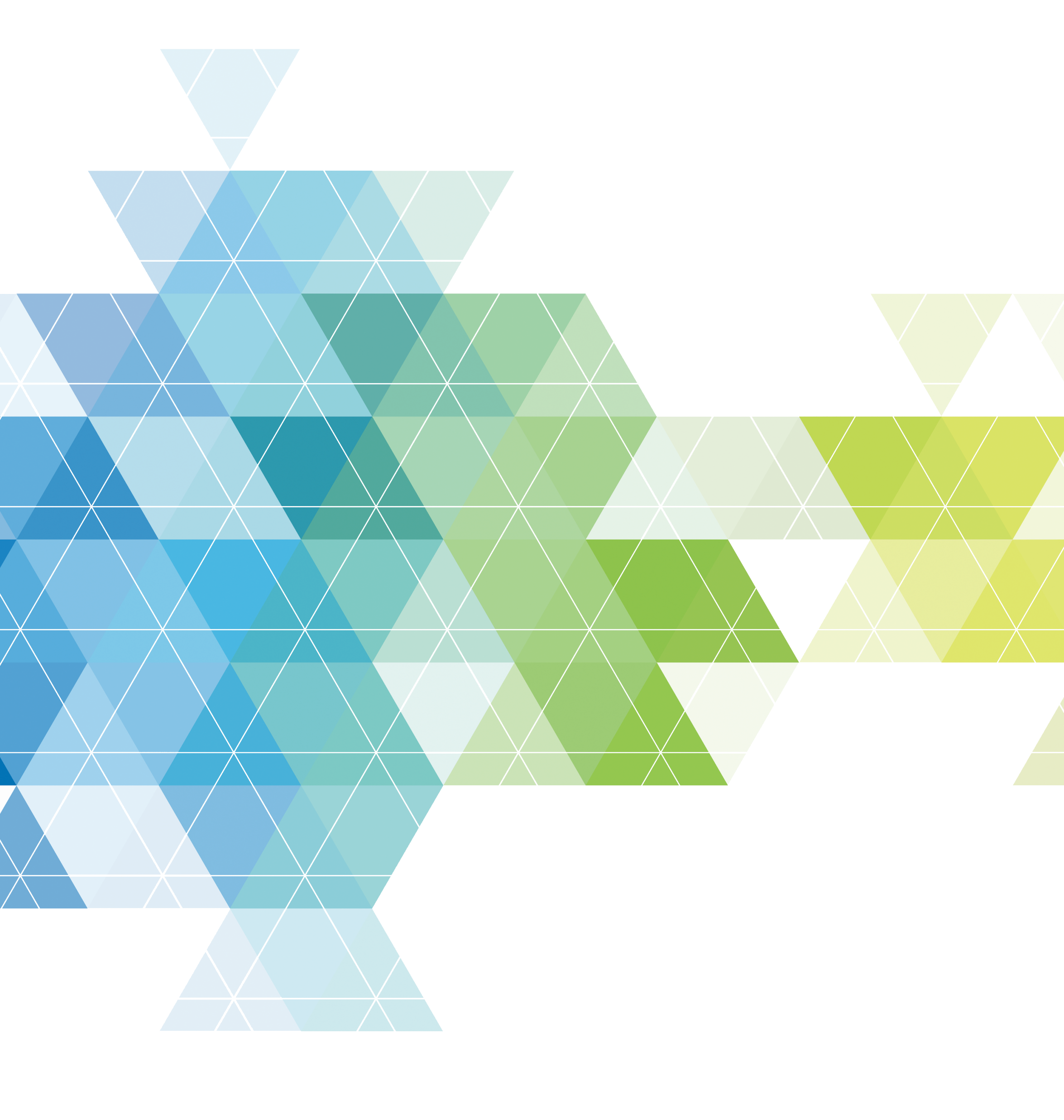 what is an adverb?
An adverb is a word that describes a verb, an adjective or another adverb.
How
Where
When
How Often
easily
always
away
after
everyday
happily
already
everywhere
loudly
frequently
before
here
quickly
never
early
inside
quietly
often
now
there
Alice Vigors 2018
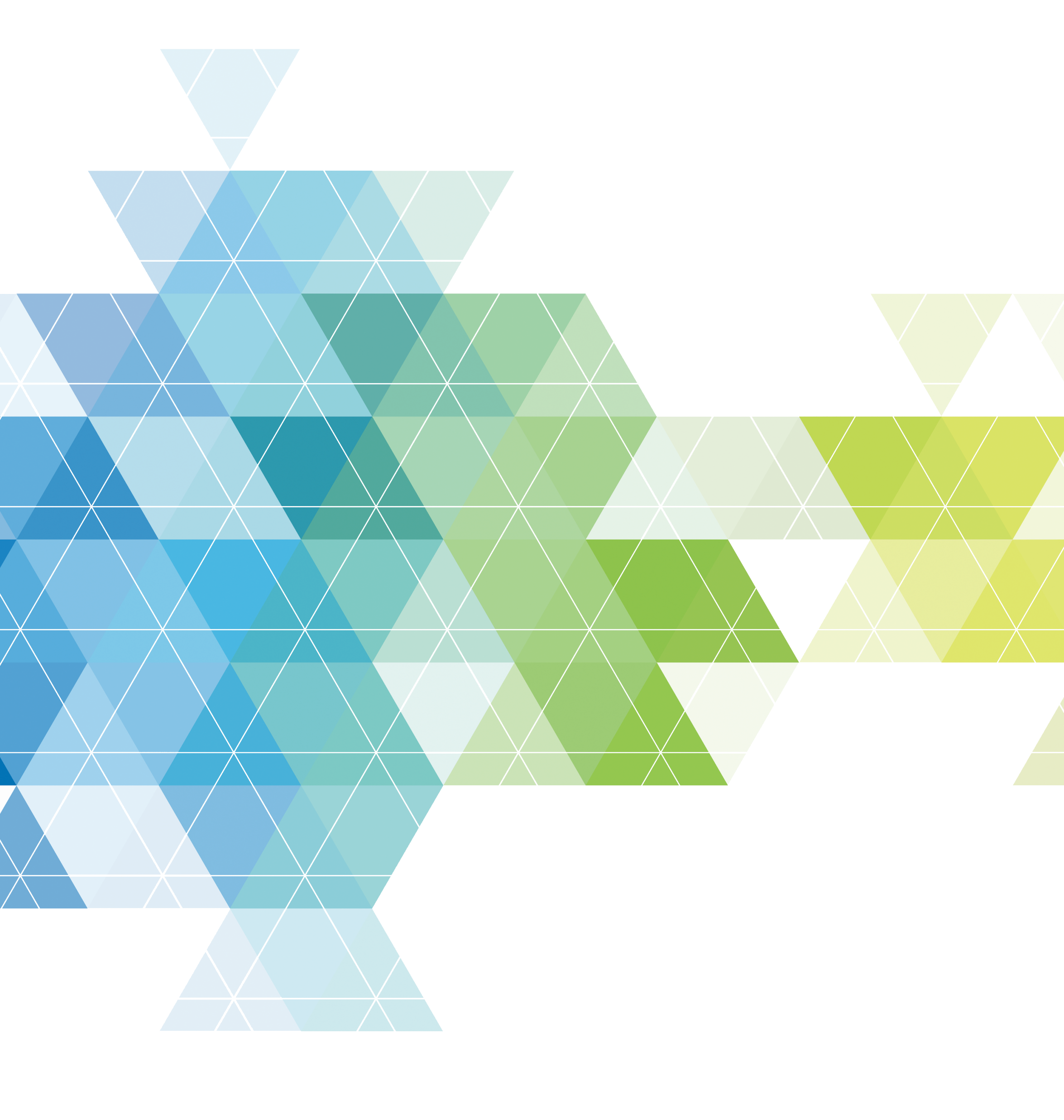 identifying that adverb?
Read each sentence. Underline the adverb in each sentence. Determine if the adverb is describing when, where, how or how often something happens.
Jeremy quickly ate his lunch.
Kaylee often reads books about wizards.
Olivia immediately came to the rescue of the cat stuck up the tree.
When will you come here to visit us?
Marcus slowly walked to the hairdresser.
Sometimes Martin goes to the museum in Sydney.
Angie always does cartwheels on the school oval at lunchtime. 
When it is cold outside we let the dog inside to keep warm.
Alice Vigors 2018
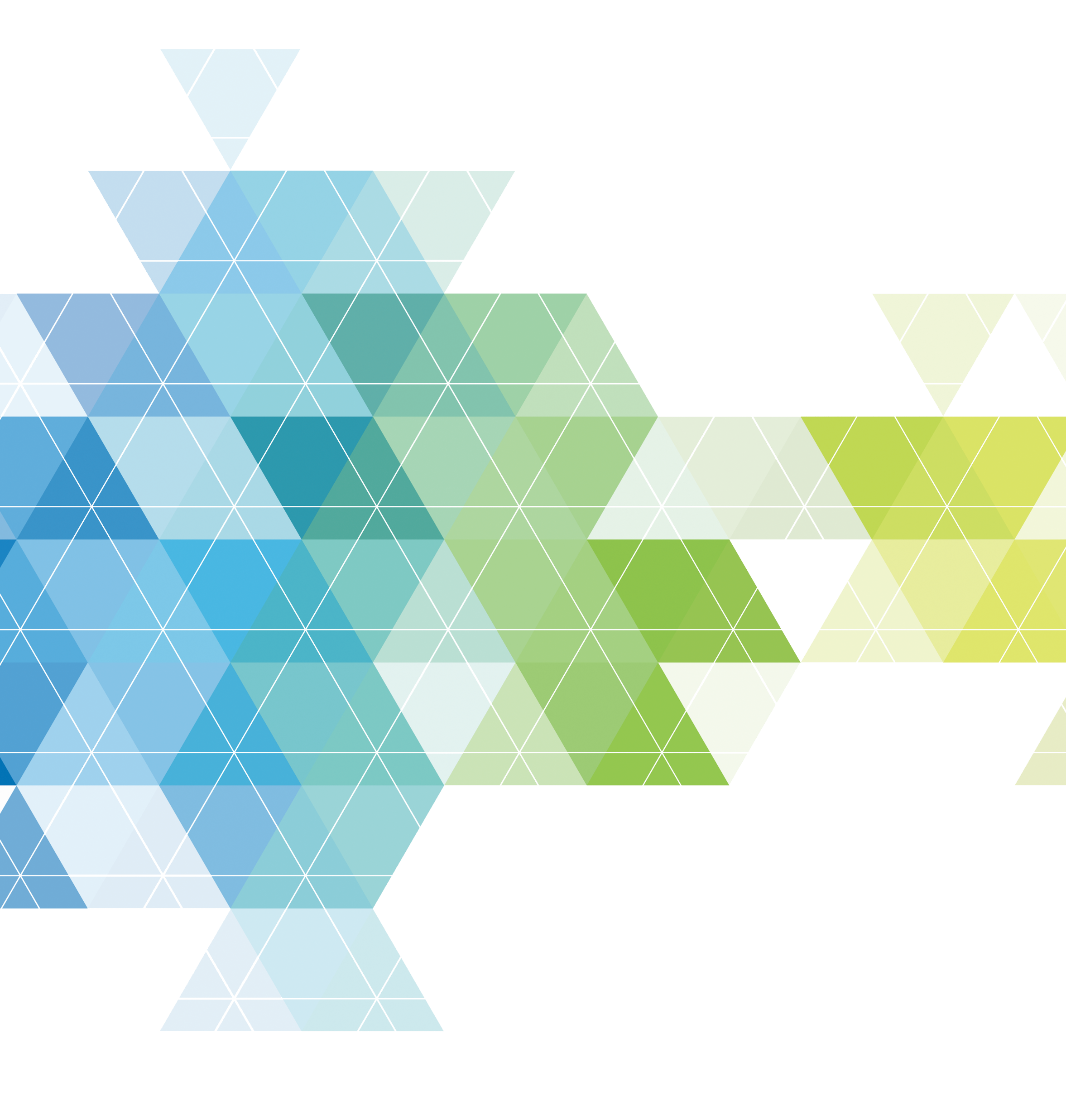 write your own sentences
Write your own sentences that contain these adverbs. Challenge: Can you use compound or complex sentences?
kindly
sadly
after
yesterday
late
outside
sometimes
strangely
now
reluctantly
seldom
soon
Alice Vigors 2018